Quantile-Based KNN over Multi-Valued Objects
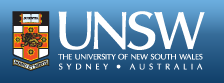 Wenjie Zhang

Xuemin Lin, Muhammad Aamir Cheema, Ying Zhang, Wei Wang 

The University of New South Wales, Australia
[Speaker Notes: Not self name]
KNN Query
Find k objects closest to query q
o4
o1
q
o2
o3
2-NN of q: o2 and o4
2
[Speaker Notes: Given a query object q and a data set, KNN retrieves k objects from the dataset, which are the nearest to q according to some distance metrics. 

In this example, the 2NN to q are objects o2 and o4, if Euclidean distance is used.]
KNN Query
Find k objects closest to query q
What if objects have multiple values ?
Player B
Player A
q
3
[Speaker Notes: Let look at the most simple case: 1 d

Gymnastic no animation here: scores. q: perfect score. Select from two players based on their past performance. 

Currently: handle using uncertain; list probabilistic model: show animation --- ties

Probabilistic model : 1) semantics: mutual exclusive. Co-exist in this example 2) not powerful enough to catch relative distribution difference. Moreover, KNN for what sort of purpose ---- gymnastics, select a player with a good upside, will check the best side. Upside: certain percentage, use quantile to capture it.]
Existing Models for Multi-instances
Probabilistic KNN Models
Probability is computed by summing up probabilities of all valid possible worlds
Probable top-k NN:      [Bekales, Soliman, Ilyas. VLDB 08]
     Probabilistic verifiers: [Cheng, Chen, Mokebel, Chow. ICDE 08]
4
[Speaker Notes: Aggregate: mean, not capture relative distribution well. 

Different semantics of MV and UN: mutual exclusive, another all instances occurs symtanuously]
Probabilistic KNN Model
q
and       have the same probability to be NN of q
5
[Speaker Notes: Let look at a motivating example on the existing probabilistic KNN model. 

It is easy to verify that ….]
Probabilistic KNN Model
q
and       have the same probability to be NN of q
6
[Speaker Notes: After we exchange the position of some of the instances ….]
Probabilistic KNN Model
q
and       have the same probability to be NN of q
7
[Speaker Notes: We keep exchanging the positions of the instances, … also …]
Probabilistic KNN Model
ties
Not very sensitive to relative distribution of objects instances  
Different semantics than multi-value objects !
8
[Speaker Notes: It is easy to notice that P KNN model tend to create ties for different instance distributions since it is … 

Motivated by this, we propose to use … as quantile is a widely used tool to capture probability distributions]
Aggregate Distances
Existing: mean, minimal, maximal, etc
Generalization: quantile distance
9
[Speaker Notes: Aggregate is the right way to reflect the semantics of multi value

Mean, min, max: can serve for different purposes. Back to the previous example, someone may want to choose the players based on their best performance. Someone may want to choose the players based on mean. Someone may want to choose player with the best worst players. 

Generalize to quantile distance to provide more flexibility]
Applications
GIS
Location based service
Radio Frequency Identify Device
…
10
[Speaker Notes: Multi-valued objects have a wide range of applications including GIS, LBS and RFID

Multi-valued objects naturally exist; evaluate KNN based on group, may regard each group as a multivalued object]
Contributions
Distance between two multi-value objects
Quantile distance
Quantile group-base distance

KNN processing
Linear time algorithm for quantile distance 
Pruning Techniques on object & instance level
11
[Speaker Notes: Two definitions of quantile distances]
Preliminaries
Φ-quantile:
The first element in a sorted list with the cumulative weight not smaller than Φ, where Φ is a number in (0, 1].
Sorted elements:       3       6       7       8       8       10       13       15
 Weights:                   .10    .15    .20   .15     .10    .05      .10.     .15
Cumulative weight: 0.45
0.5-quantile
0.8-quantile
12
[Speaker Notes: Quantile is a very classical concept. It is defined as follows]
Preliminaries
Multi-valued Object: 
A set of weighted  instances in d-dimensional space
The sum of the weights equals to 1
13
[Speaker Notes: A Multi-valued object studied in this paper consists of … the …]
Quantile Distances
Φ-quantile distance
¼
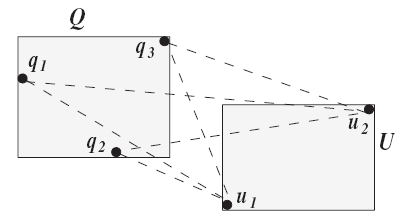 ½
½
¼
½
Instance pairs:     (q2, u1)    (q3, u1)    (q3, u2)    (q1, u1)    (q2, u2)    (q1, u2)
 Weights:                 1/8           1/8          1/8           1/4          1/8         1/4
0.25-quantile
0.5-quantile
14
[Speaker Notes: We proposed two quantile distances in this paper. The first is quantile distance. 

We sort all the possible instances increasingly. The prob of each distance is the product of probabilities of the two instances involved. 

For instance, the 0.25 quantile distance is the distance between q3 and u1. the 0.5 quantile distance is the distance between q1 and u1.]
Quantile Distances
Φ-quantile group-base distance
Candidate group:  a subset S’ of elements set Q x U such that the total weights of elements in is not smaller than Φ. 
  
The minimal total weighted distance among all candidate groups, namely with the minimal
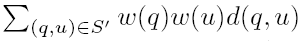 15
[Speaker Notes: Intuitively, a phi quantile group base distance is to find a phi portion of the whole population with the smallest total weighted distance. This means it is the best phi portion of the whole population. 

Then candidate group, the minimal …]
Quantile Distances
Φ-quantile group-base distance
Φ = 0.5
Instance pairs:     (q2, u1)    (q3, u1)    (q3, u2)    (q1, u1)    (q2, u2)    (q1, u2)
 Weights:                 1/8           1/8          1/8           1/4          1/8         1/4
16
Problem Definition
Given a set of multi-valued objects, a multi-valued query object and Φ in (0, 1], retrieve K objects with smallest Φ-quantile distance and Φ-quantile group-base distance to the query object.
17
Framework
Seeding
Select k objects and compute quantile distance --- k seeds are selected based on mean 
Challenge:  efficient computation of quantile distances
Refinement:
Determine the final solution
Challenge:  efficient pruning techniques
18
Φ-quantile Distance
Multi-value objects U and V
Overall m=|U| * |V| instance pairs
Existing:  Disk-based Quantile computation: O(mlogm) with pruning
                                                               ---  Yiu et al EDBT 06

Our contribution:  O(m) algorithm with pruning
      Basic Idea: index instances by R-tree; prune entry pairs at higher levels using bounding techniques
19
[Speaker Notes: Actually there is a classical algorithm to compute quantile in o(m) time. We develop new pruning rules to combine with the classical algorithm. 

Bounding techniques: lower bound upper bound of quantile distance  to prune]
Φ-quantile Distance
U2
0.5
0.5
Φ=0.6
U1
V1  0.4
0.6
Φ=0.6 – 0.2
V2
lower bound
(U2, V2)   0.3
(U1, V1)  0.2
(U1, V2)   0.3
(U2, V1)   0.2
upper bound
20
[Speaker Notes: Do this level by level]
Φ-quantile KNN
λk: the largest distance of the K seeded objects

Global R-tree:  indexes the MBB of the multi-value objects set
Local R-tree:  indexes the instances of multi-value objects (query, object set)
21
Φ-quantile KNN
Distance based pruning rule on Global R-tree
from global R-tree
E
≥λk
Q
22
Φ-quantile KNN
Weight based pruning rule on Global R-tree Entry E:
    Let Ω denote the set of entries with minimal distance ≤ λk, if the total weight of entries in Ω is  ≤ Φ, then every object in E could be pruned.
from global R-tree
E
Q
Q2
minimal distance:  mindist(Q2, E) ≤ λk
   weight(Q2) ≤Φ
Q1
23
Φ-quantile KNN
Pruning on the Local R-tree of Q and U
Trim the local R-tree of both Q and U by λk level by level.  Discard entries in Q with minimal distance to U larger than λk, similarly for U. 
Denote the total weight of remaining entries as PQ and PU, respectively, if PQ * PU ≤ Φ, then U can be pruned.
24
Φ-quantile KNN
Pruning on the Local R-tree of Q and U
U
U2
U1
Q
Q2
minimal distance: mindist(Q1, U) ≥ λk 
   minimal distance: mindist(Q, U2) ≥ λk
Q1
weight(Q2) * weight(U1) ≤Φ
25
[Speaker Notes: regarding the pair, Q and U, Q1 and U2 will not further considered.]
Φ-quantile KNN
Overall processing
1. Pruning on Global R-tree based on distance
2. Pruning on Global R-tree based on weights
3. Pruning on Local R-tree
Φ-quantile distance computation
26
[Speaker Notes: Apply the cheapest pruning rule first]
Φ-quantile Group-base Distance
From |Q| * |U| instance pairs, select a set of pairs such that 
the sum of weights is ≥ Φ
the weighted distance is minimized 

Reduced to Knapsack problem. NP-hard
27
[Speaker Notes: Knapsack problem is a special case of quantile group base distance]
Φ-quantile Group-base Distance
Approximate algorithm with ratio 2 and time complexity O(m log m), where m is the total number of instance pairs.
2
0.12
3
0.48
4
0.12
sorted distance:       1       
 weight:                    0.28
possible solution: 1.72   (1, 0.28), (3, 0.48)
possible solution: 1  (1, 0.28), (2, 0.12), (4, 0.12)
28
[Speaker Notes: Existing]
Φ-quantile Group-base KNN
Prune a set of objects on Global R-tree based on distance
E
L
Q
Φ * L  ≥ λk
29
Φ-quantile Group-base KNN
Prune a set of objects on Global R-tree based on weights
Traverse the local R-tree of Q
Sort entry pairs according to lower bound distance at each level  of Q
30
Q
E
Global R-tree
Q2
Q3
Q4
Q1
Φ = 0.5
0.5-quantile
(1, 0.28)
(2, 0.12)
(3, 0.48)
(4, 0.12)
d1= 1 * 0.28 + 2 * 0.12
d2= 3 * (Φ – 0.28 – 0.12)
If d1 + d2 ≥ λk, then E could be removed.
31
Φ-quantile Group-base KNN
Overall Processing
1. Distance based pruning on Global R-tree
2. Weight based pruning on Global R-tree
Φ-quantile Group-base  distance calculation
32
[Speaker Notes: Seems impossible to find pruning rules on the instance level. This could be a future work.]
Experiment
Real Dataset
NBA player statistics
339, 721 records of 1,313 players
3 dimension
Synthetic Dataset
Size: 10, 000 to 50, 000
Instances: 400 to 2, 000
Dimension: 2 to 5
MBB length, spatial distribution, instance distribution, weight distribution …
33
Φ-quantile Distance Computation
34
[Speaker Notes: Not EDBT: main memory based. Unfair to compare with EDBT 06 work because that is a disk-based algorithm.]
Overall Performance
Naive algorithms refer to techniques without pruning rules
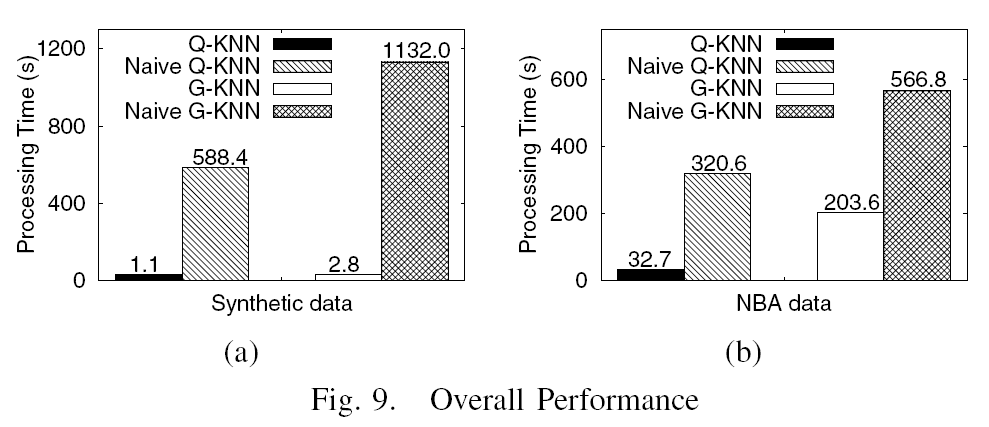 35
Pruning Powers
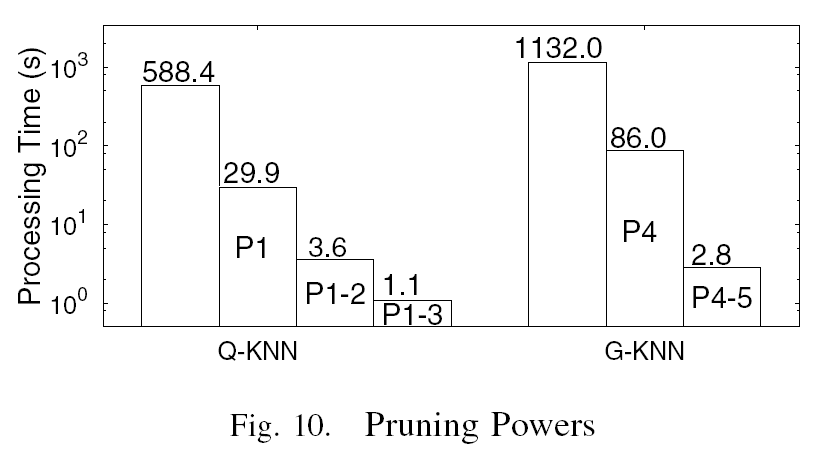 36
Accuracy
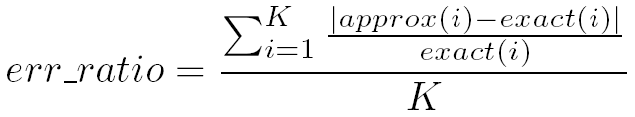 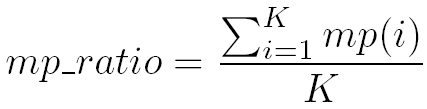 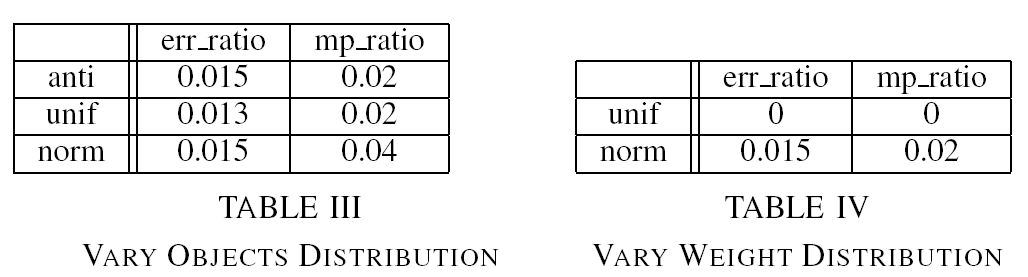 37
[Speaker Notes: More accurate than theoretical guarantee]
Varying Parameters
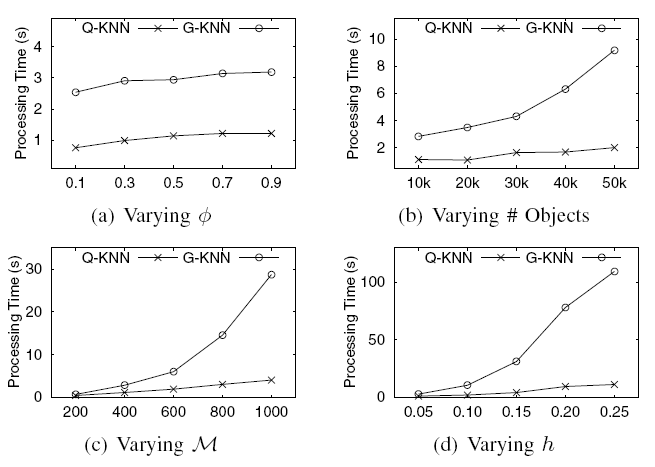 38
Conclusions
Distance between two multi-value objects based on quantile 

A linear algorithm for quantile distance computation with pruning

Efficient KNN processing techniques
39
[Speaker Notes: Novel pruning]
Thanks
40